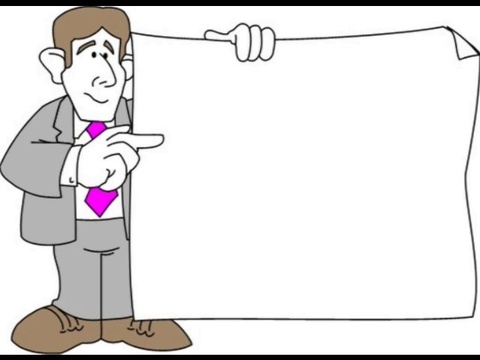 Виды образовательныхрезультатов
Старший воспитатель
Туманова 
Екатерина Леонидовна
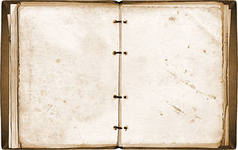 знания
опыт
ценностные установки
умения
навыки
компетенции
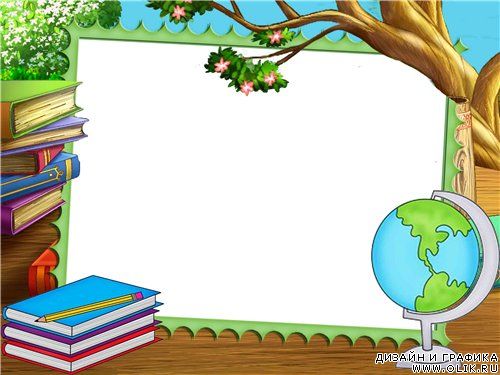 1
знания
Наиболее поверхностный уровень усвоения информации, который предполагает усвоения определенной суммы фактов, правил, формул, дат, определений и пр.
информированность
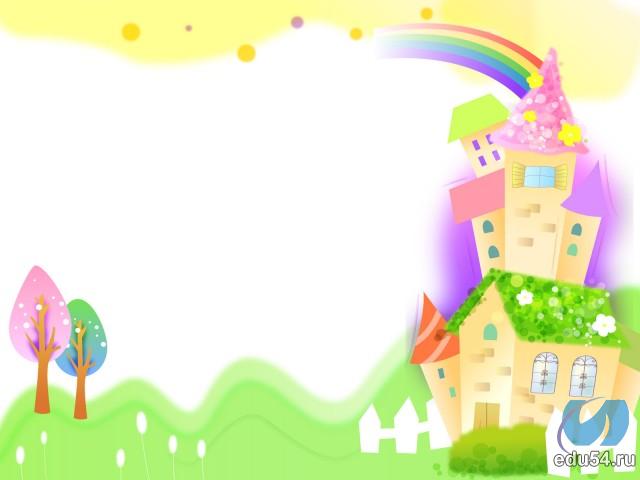 Как проверить знания?
- расскажи
- воспроизведи
(в беседе, песне, диалоге и т.д.)
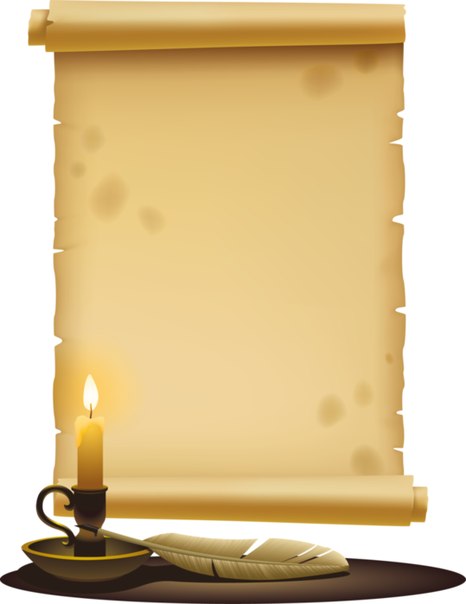 2
умения
Более глубокий уровень усвоения информации
сочетание информации и действия.
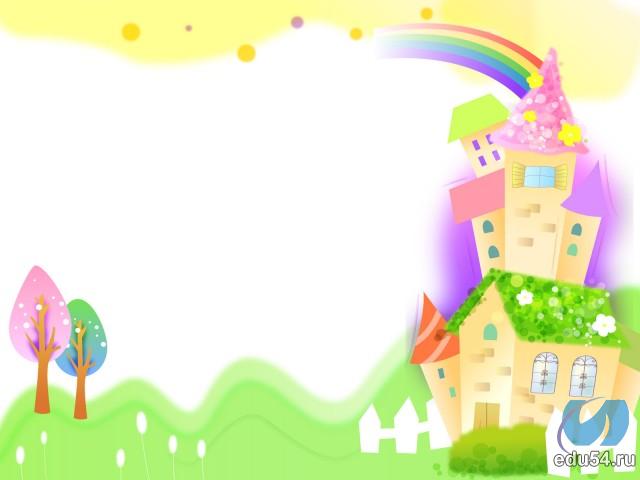 Как проверить умения?
-  в наблюдении
(при практическом выполнении)
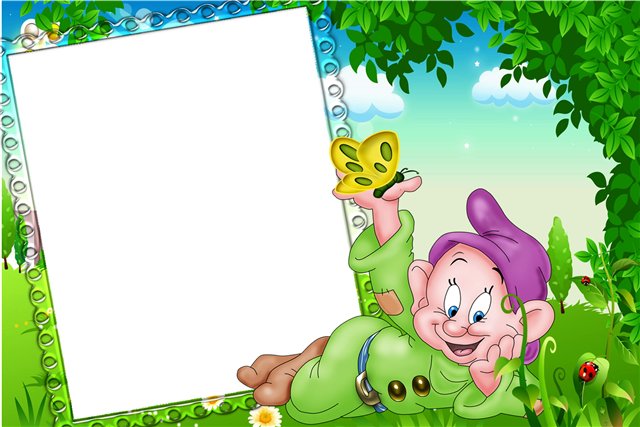 3
навыки
Достигается путем многократного повторения действий.
Умения, доведенные до автоматизма
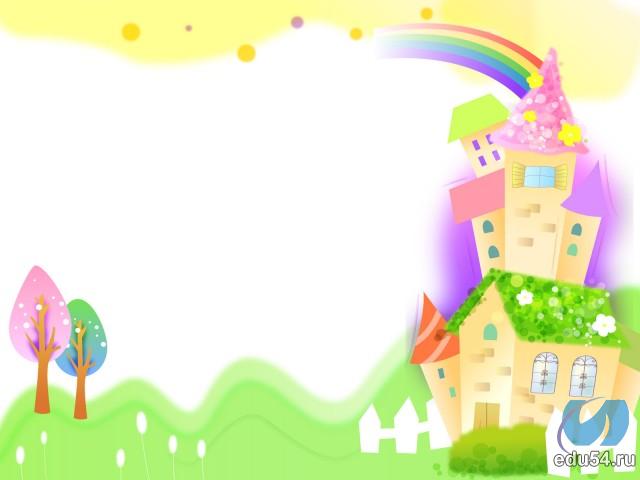 Как проверить навык?
- в отличие от умения, ребёнок делает быстрее, качественнее, самостоятельнее.
(наблюдение)
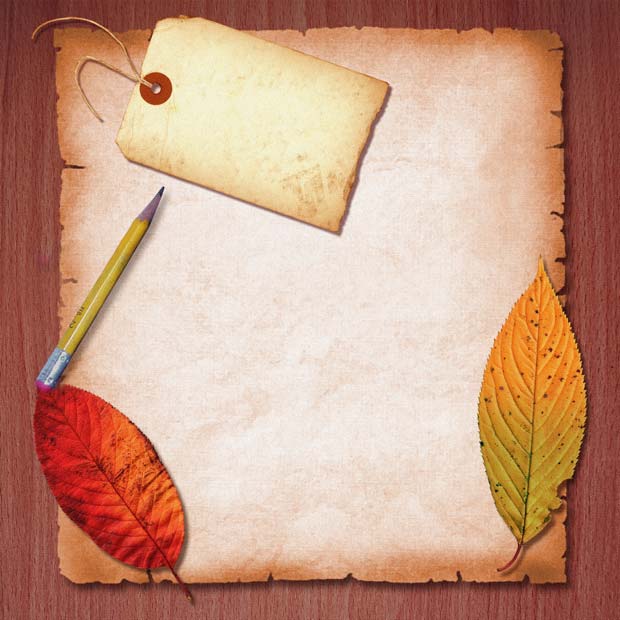 4
опыт
Итог взаимодействия человека с объективным миром.
Чем он больше, тем лучше.
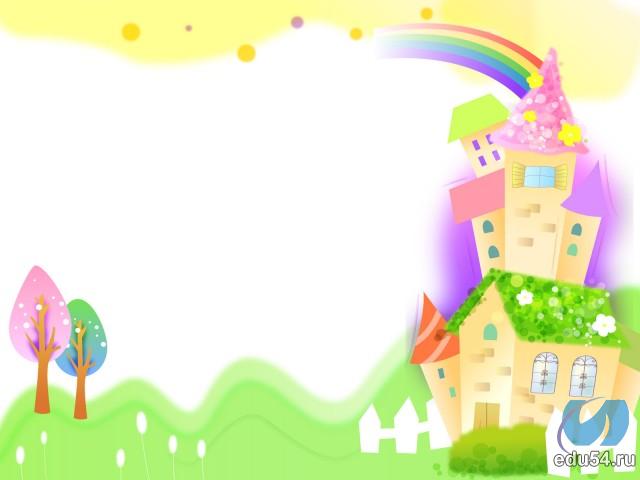 Как проверить опыт?
- это событие, которое у человека было хотя бы один раз. Чем больше ситуаций жизненного опыта, тем больше выбор у ребёнка.
(контроль календарно – тематических планов – кто из детей зафиксирован и в каком мероприятии)
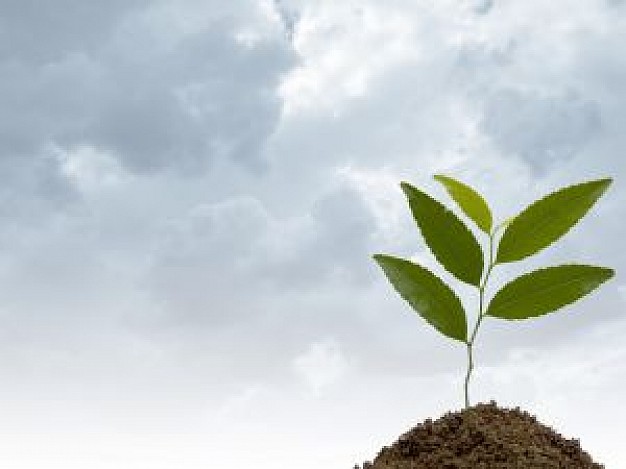 5
ценностные установки
Включают информированность и практический опыт.
ЗУН+опыт
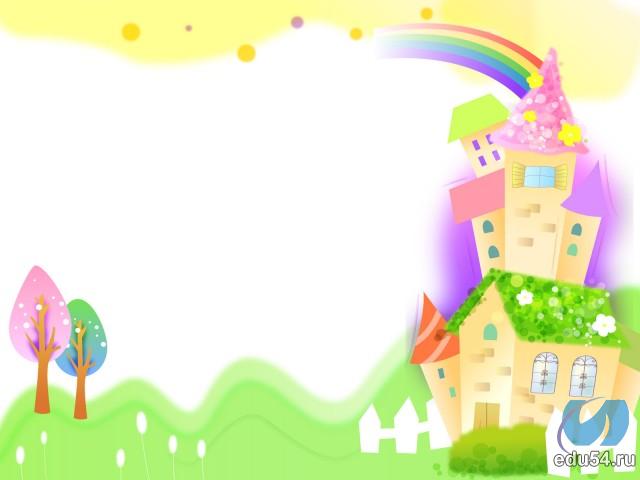 Как проверить 
      ценностные установки?
- отдельно не формируются
(анкетирование, собеседование, наблюдение, интервьюирование)
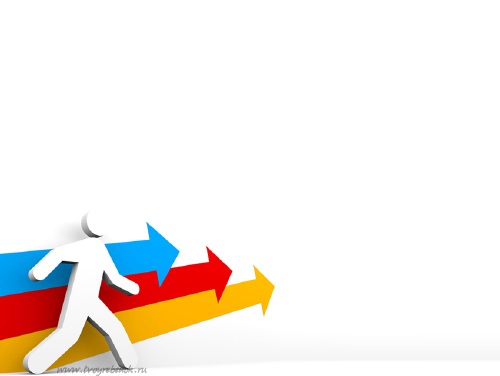 6
компетенции
Актуализированная в образовательной деятельности  система ценностей, знаний, умений и навыков, способные адекватно воплощаться
в деятельности человека при решении возникающих проблем
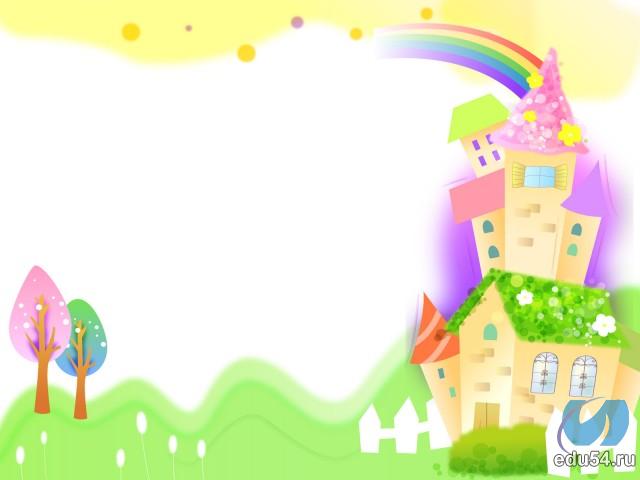 Как проверить 
                компетенции?
- применение воспитанником ЗУН за пределами образовательной программы.
(не проверяемо 
в детском саду)
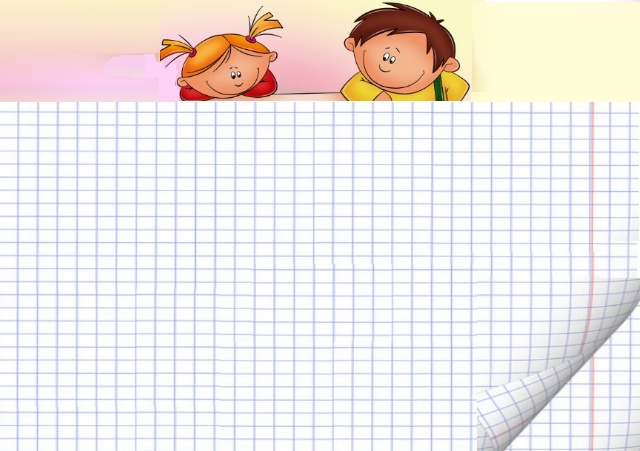 Классификация образовательных результатов по психологическому уровню
Знание     -       узнавание
Знание      -       воспроизведение
Знание      -       понимание
Знание      -       применение (близко к умениям)
Знание      -       автоматические действия (близко к навыкам)
Знания      -       отношение и знание – потребность 
                        (близко    к     ценностным установкам)
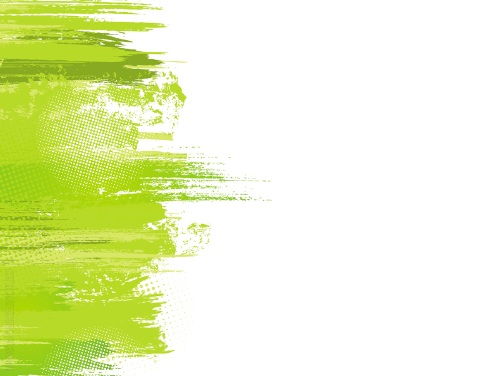 Требования к результатам
однозначность
конкретность
завершенность
диагностичность
прозрачность
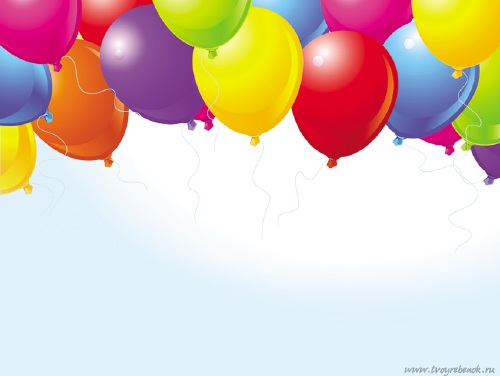 Благодарю за внимание!
http://images.yandex.ru/yandsearch?source=wiz.jpg гномик
http://images.yandex.ru/yandsearch?source=wiz2Fprezentacii_3.jpg мужчина
http://kurspresent.ru/category/fon-dlja-prezentacii листочки
http://www.tvoyrebenok.ru/fony-dlya-prezentacij-chelovek.shtml человек со стрелками
http://www.tvoyrebenok.ru/zelenyj-fon-dlya-prezentacii.shtml зелень сбоку
http://www.tvoyrebenok.ru/fon-dlya-prezentacii-vozdushnye-sharik.shtml шары
http://images.yandex.ru/yandsearch?source=wiz&fp=1.jpg дети
http://images.yandex.ru/yandsearch?source=wiz&fp=2&uinfo=ww-1084-wh-608-fw-859-fh-448-pd-1&p=2&text=-71014730.jpg домики